Budget Drop-in Session
December 17, 2020
Governor Proposed Budget
“CCs are our workhorses. We are working hard to make sure our communities have access to the skills they need.” – Governor Brown, 12/1/2020 (GRB News Conference)
The Governor kept the Community College Support Fund (CCSF) at the 2019-21 Legislatively Approved Budget level of $640.9 million for 2021-23.
Flat-funded budget of $640.9 
Colleges will be approximately $61 million below the $702 million Oregon’s community colleges need to continue current services and keep tuition increases to 3.5 percent or below on average statewide.
Governor’s proposed investment of $37.5 million – a 25.3 increase over 2019-21 – in capital projects through Article XI-G bonds.
Budget Scenarios
At $641M CCSF and $3/CH tuition increase, forecast gap is $3.4M in year one and $6.2M in year two
At $641M CCSF and $5/CH tuition increase, forecast gap is $3.0M in year one and $5.5M in year two
Approaches to budget reductions
Some or many 
programs cannot be
cut at all without doing great harm
Across-the-board cuts are said to be “thought- less” or even “unfair”
Either specific 
dollar decreases
 (all programs are 
cut by, say, $100,000) or a percentage reduction
Across the Board Budget Reductions
Approaches to budget reductions cont.
Focuses on the aspects of the organization that are controllable while freeing up resources to fund transformation and future growth
Ensures an organization is 
ready for growth
Connect your budget directly
to your strategic priorities
Strategic Budget Reductions
Approaches to budget reductions cont.
Targeted Budget Reductions
May extend to higher-impact decisions such as ending certain services, closing programs, or cutting back on support services
Crucial that these decisions be consistent with the organization's core strategies
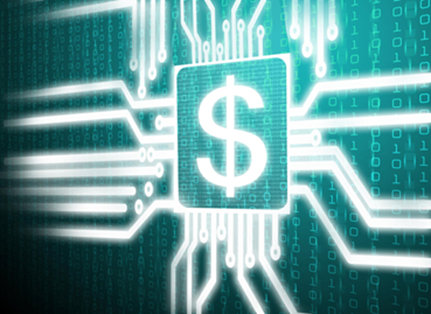